Lesson 30
A Famous Friend?
WWW.PPT818.COM
一、认知学习目标
1.识记课后单词和短语:  wise,actor, 
2.掌握短语：ask for advice,work for,give advice to sb,no matter what=whatever;等
3.通过学习，能流利的和同伴谈论将来。
二、预习成果展示
按要求完成下列各题。
1.wise(副词)________________    
2.演员(男)___________ (女)__________
3.write(过)________________ 
4.tall(比较级)_______________  
5.famous(同义词)_______________
6.play(名)________________     
7.ask for _________________     
8.为…工作___________________
9.给某人提建议_________________________
10.无论什么___________________________
11.much taller________________________            
12.给…写一封电子邮件________________
wisely
actor                actress
wrote
taller
well-known
player
索要，请求
恐高症
give some advice to sb=give sb some advice
no matter what=whatever
高许多
write an e-mail to sb
三、课堂研讨助学
活动一：
  Listen and write true (T) or false (F).
Danny is going to be a basketball player when he grows up. (   )
2. Helen gives advice to people on the phone. (   )
3. Danny would like to be a famous 
movie star someday. (   )
F
F
T
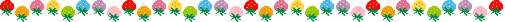 活动二： Read the lesson and answer the questions.
What questions did Danny ask Helen?

2. What’s Helen’s advice for Danny?

3. Will Danny and Li Ming be friends when they become rich?
About his future
She said Danny would be a good actor
Yes, they will
活动三：Language Points
I’m much taller this year. 
我今年高了许多。
much taller意思是“高很多”。一般情况下
形容词比较级前可用much, a lot, a little 
等词来修饰。而very, quite, too只能修
饰原级不修饰比较级。
如: The sun is much bigger than the moon. 
      太阳比月亮大的多。 
      He is a little thinner than me. 
      他比我瘦点儿。
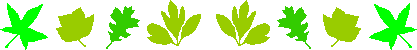 活动二：Language Points
1.But no matter what, I will always be your friend! 无论如何，我都是你的朋友
no matter what=whatever 无论如何
no matter when 无论什么时间
no matter where 无论在哪里
no matter how  无论怎样
No matter what the world will be, we are always friends.无论世界怎样变化，我们都是朋友。
No matter how you deal with it, I will agree with you.无论你怎样处理这件事，我都同意。
No matter where you are, I will find you in time.
无论你在哪，我都会及时找到你。
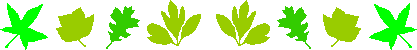 2.I’m much taller this year. 我今年高了许多。
much taller意思是“高很多”。一般情况下
形容词比较级前可用much, a lot, a little 
等词来修饰。
Eg: The sun is much bigger than the moon. 
      太阳比月亮大的多。 
      He is a little thinner than me. 
      他比我瘦点儿。
Tom is much better than Jim in maths.
汤姆比吉姆更擅长数学。
er
四、当堂训练检测
1.The boy wants to be a good________in the future.  
A.act   B.actor   C.acting   D.actress 
2.They will always      ___your friend.          
A.am   B. is    C. are    D. be
3.She gave me some ___  __  (advise). 
4.The woman might    ___  (buy) the blue skirt. 
5.Ba Jin is famous__________(for/as) a writer.
6.Do you love___________( play )chess?Yao Ming is a good basketball________( play ).
B
D
advice
buy
as
playing
player
7.John is my daughter’s favourite
______( act ).He is handsome.
8.He may be the best student in our class.(同义句)
____he____the best student in our class.
9.Li Ming gave me some advice.( 同义句)
 Li Ming gave ___      ___    _____    _____.
actor
Maybe    is
some advice   to          me